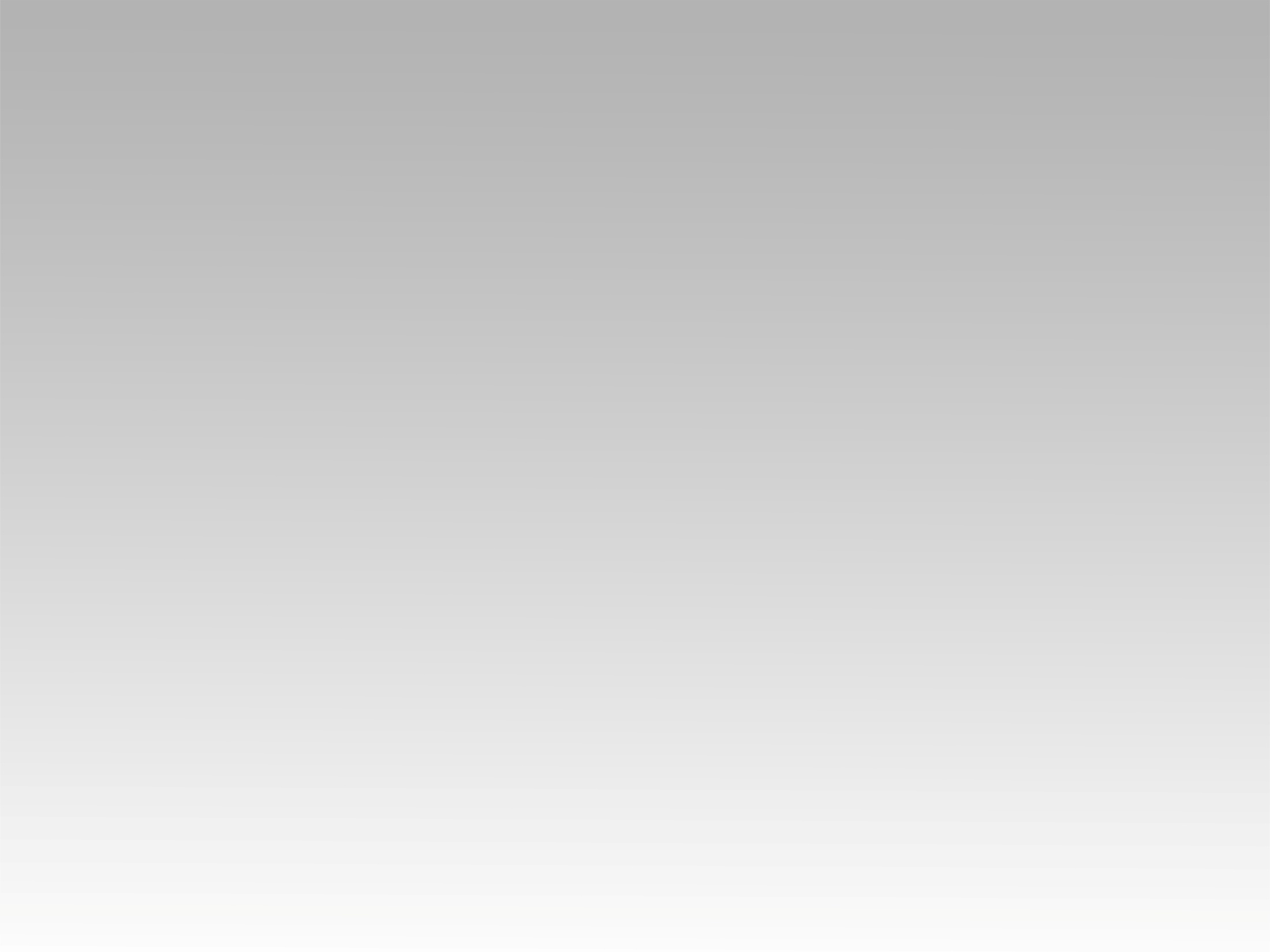 تـرنيــمة
في عِيدِك المَجيد   أعبُدُكَ
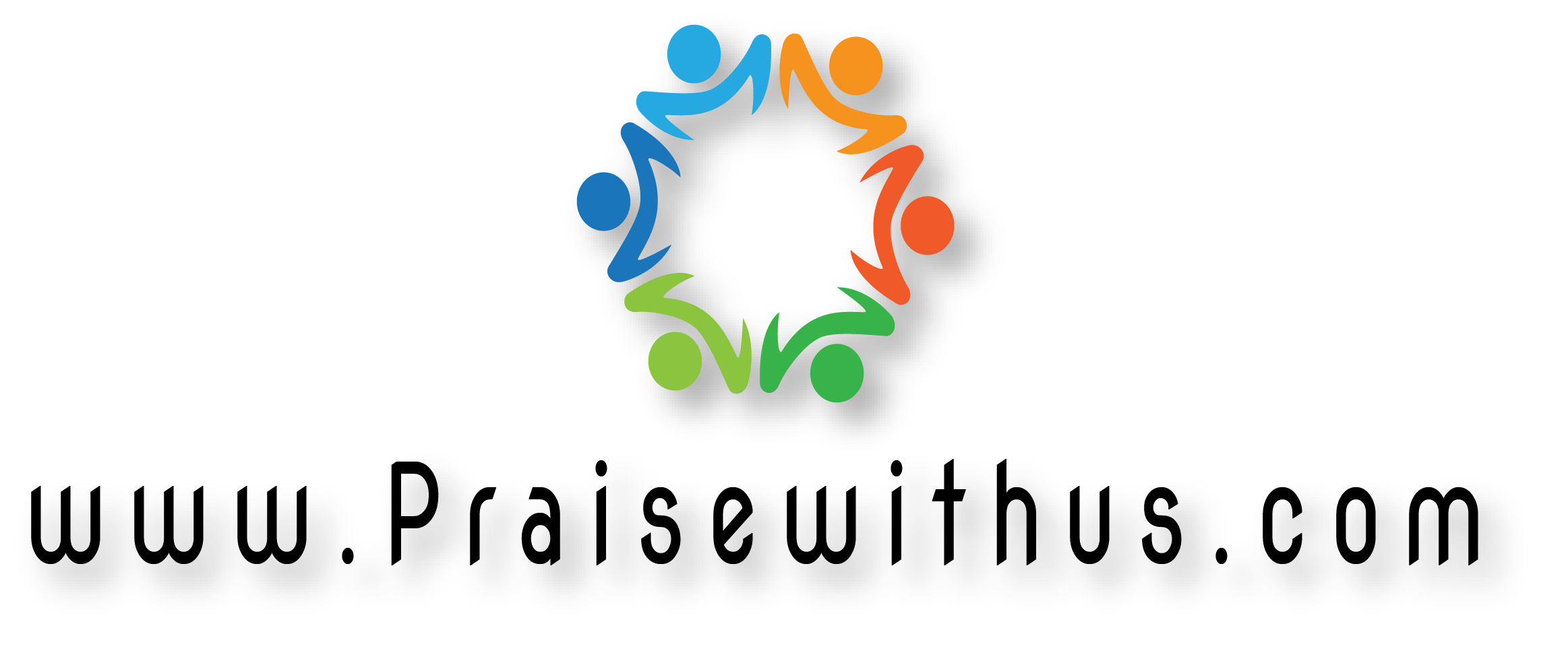 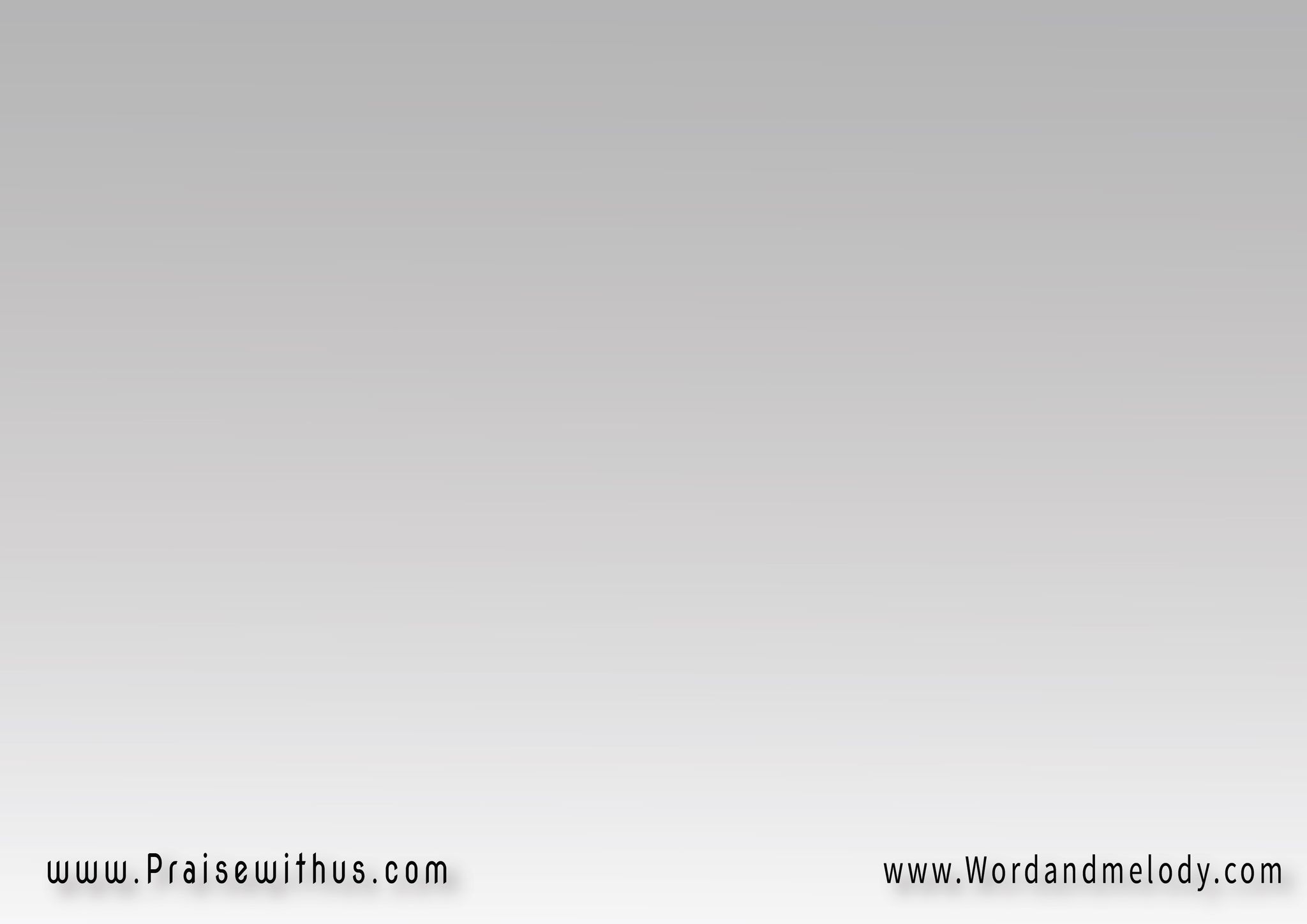 1-
في عِيدِك المَجيد   أعبُدُكَفي عِيدِك المَجيد   أسجُدُ لَكَفي عِيدِك المَجيد   أرفَعُكَأُحِبُّكَ  أُطِيعُكَ  أحمَدُ اِسمَكَ
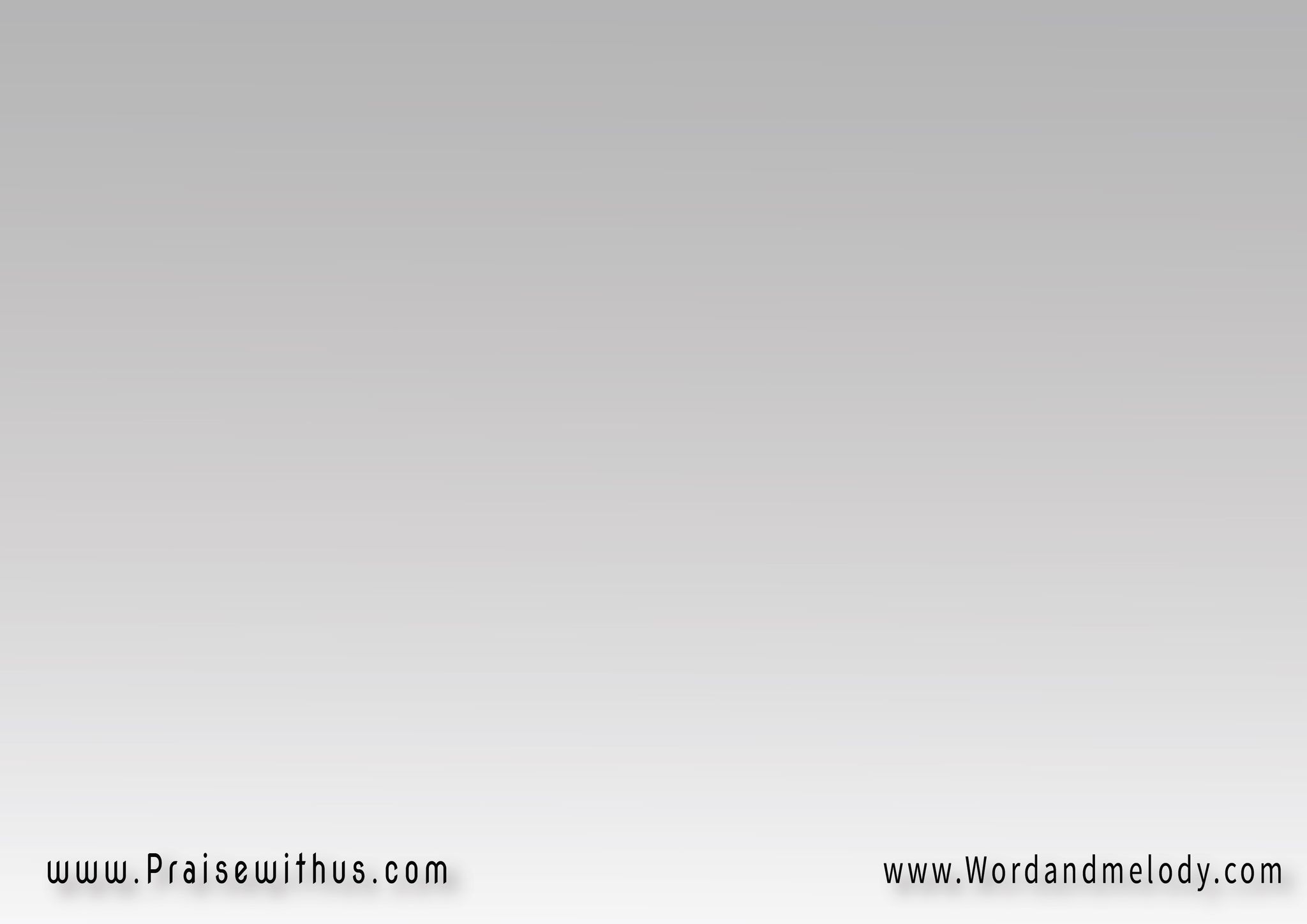 القرار: في عِيدِك المَجيد   
أعبُـــــــــــــــدُكَ
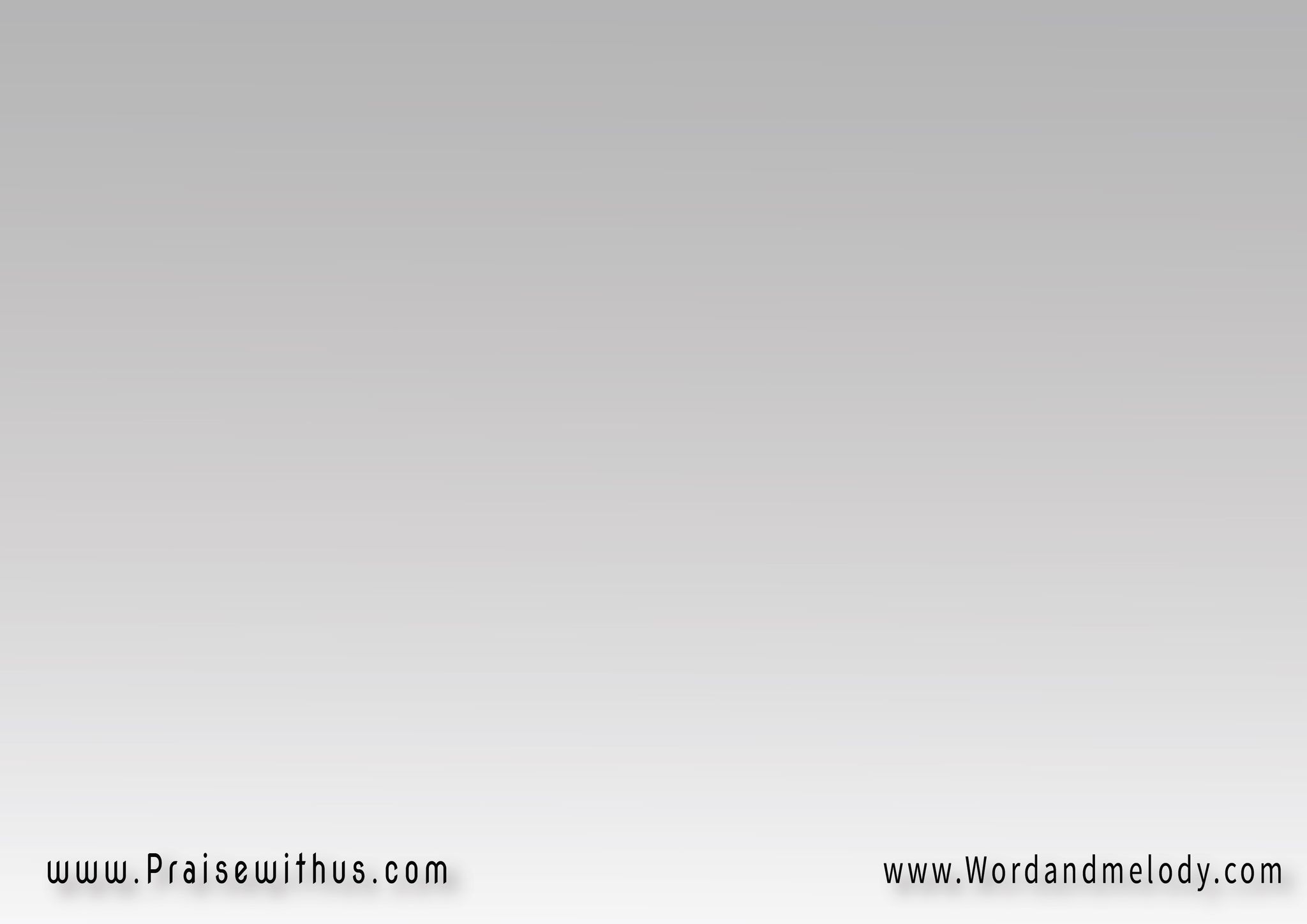 2-
في عِيدِك المَجيد   أُهدِي لَكَ التَّمجيد في عِيدِك المَجيد   ليَّ عُمـــــر جديدصِرتَ عُمري المَديد  صِرتَ كَنزي الأكيد
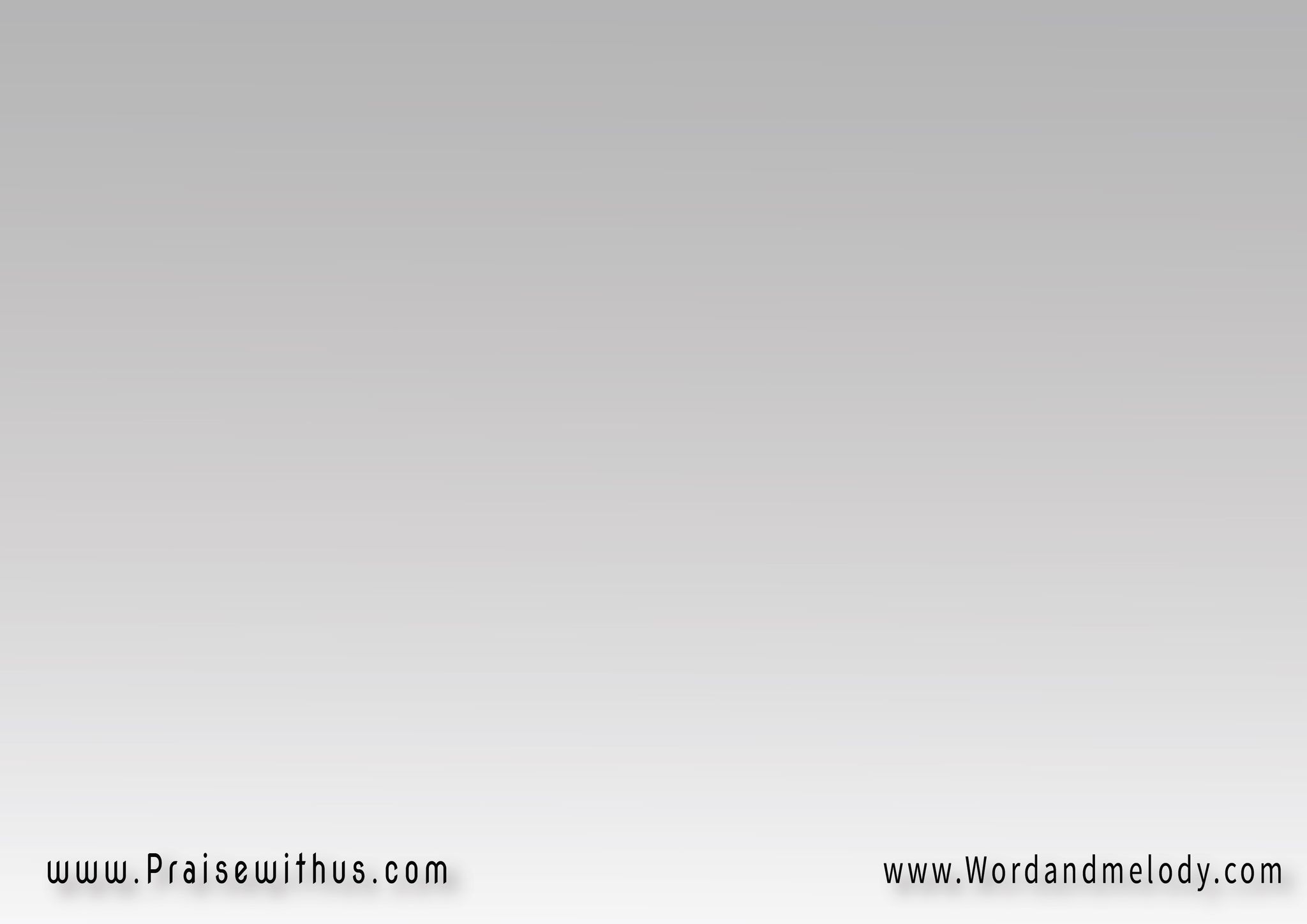 القرار: في عِيدِك المَجيد   
أعبُـــــــــــــــدُكَ
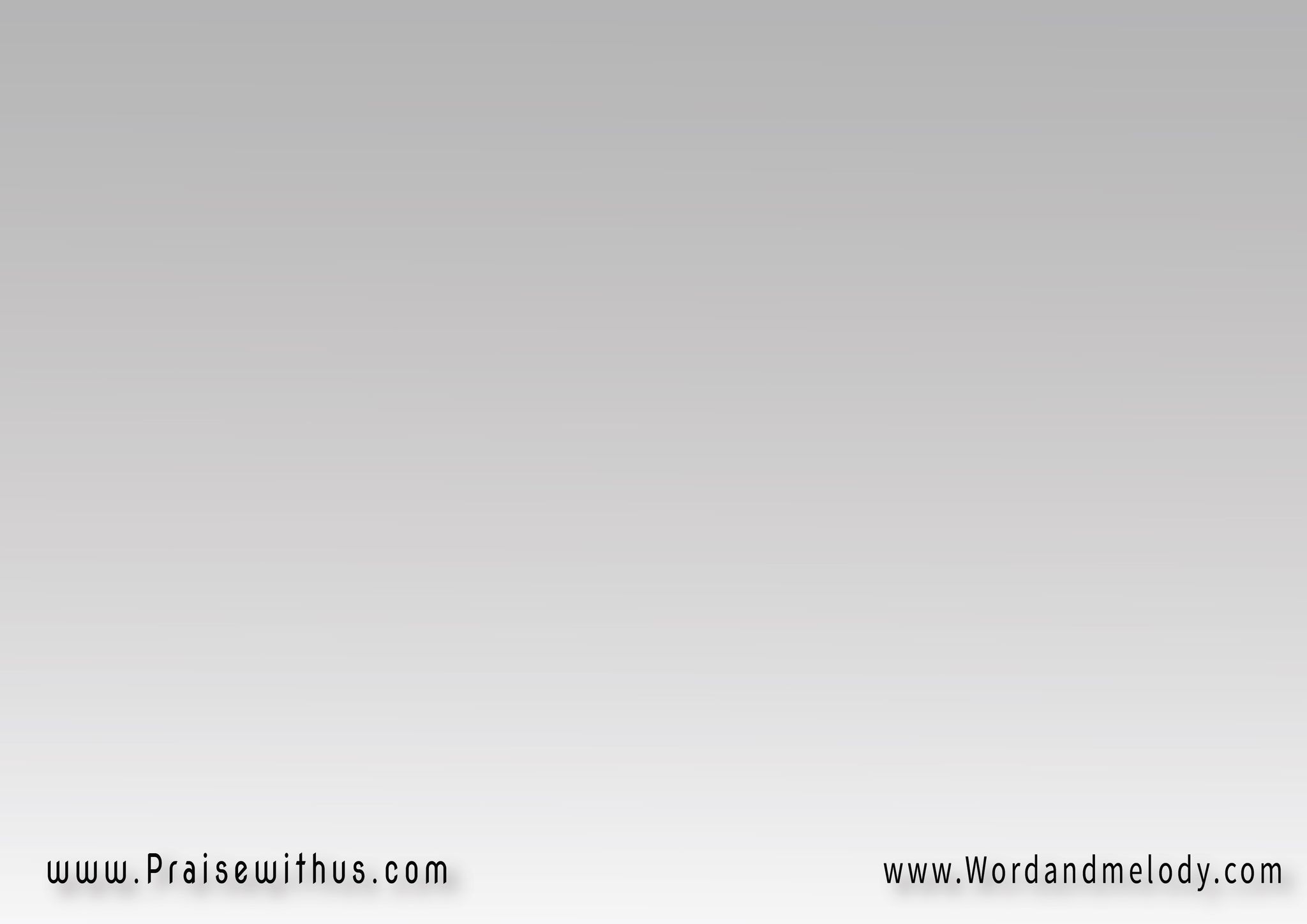 3-
مِيلادُكَ المَجيد مِيلادُنـــــــاوَحُبُّكَ الشَّديد   نَهرٌ لِلحَيَــــاةنُتَوِّجُ في العِيدِ   يَســــــوعَنامَليكَنا  حَبيبَنا  وَخِلَّنا الفَريد
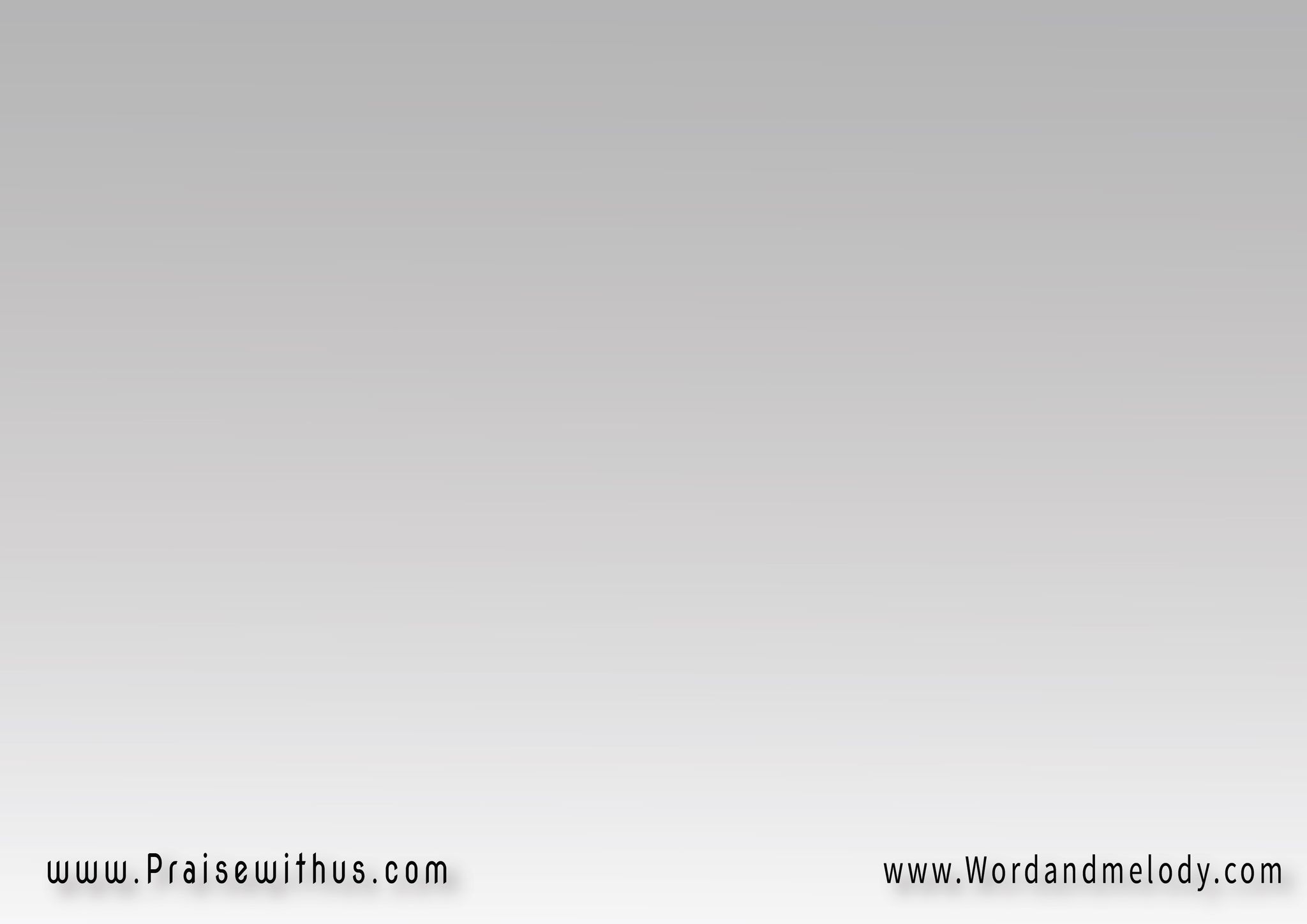 القرار: في عِيدِك المَجيد   
أعبُـــــــــــــــدُكَ
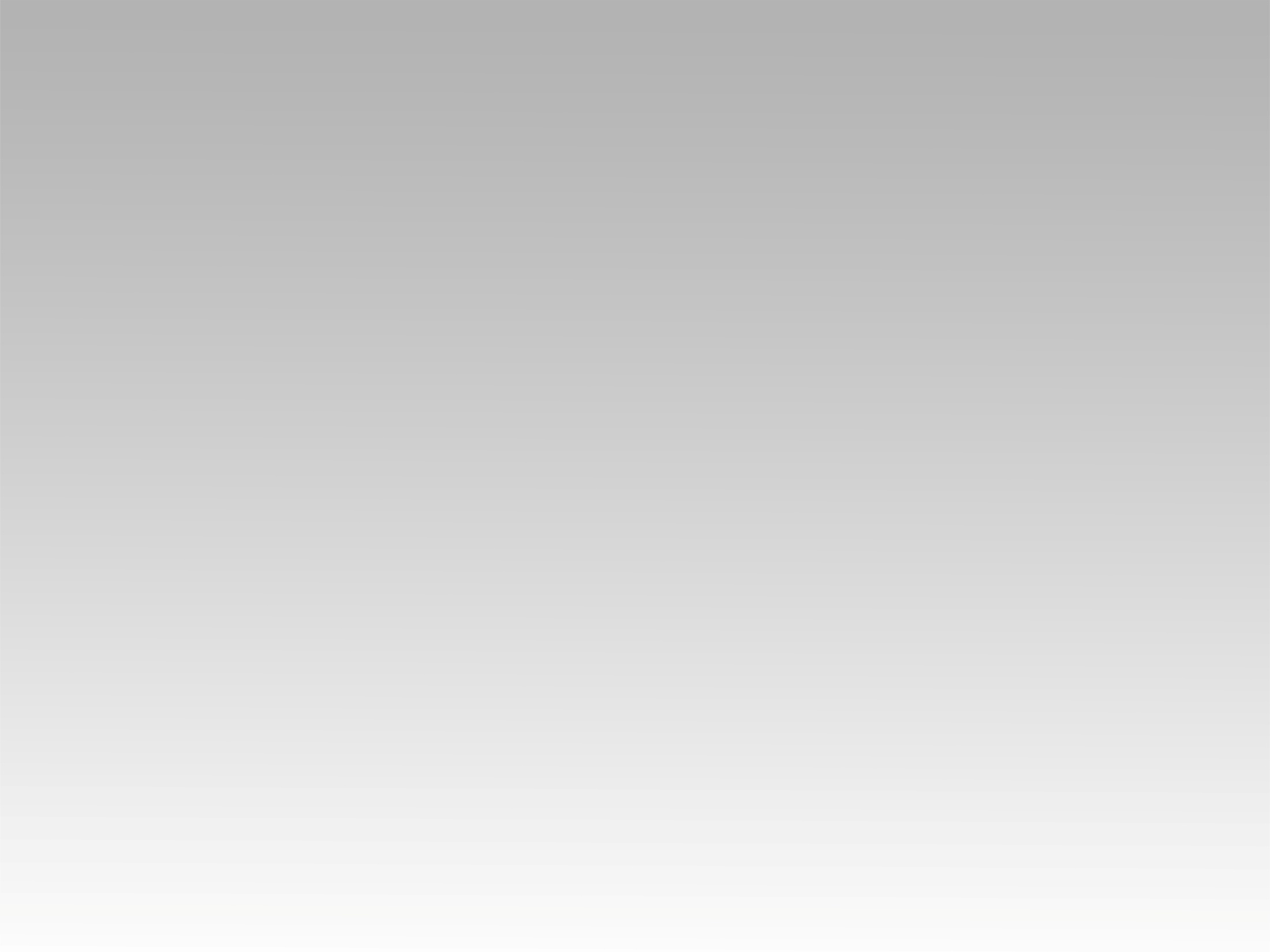 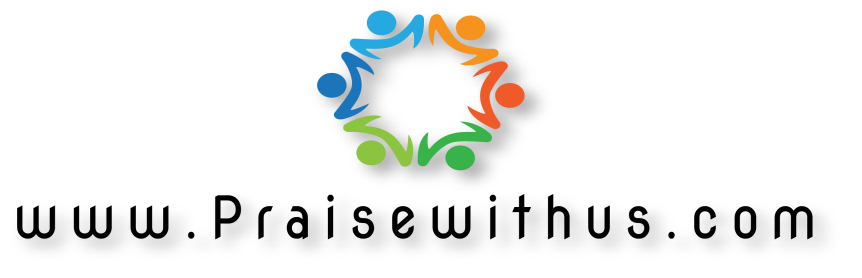